Anwendertagung 2016
Xoil-Neuerungen aus den aktuellen Updates:
Anwendertagung 2016
Rechnungsnummer aus X-oil für fakturierten LS verwenden
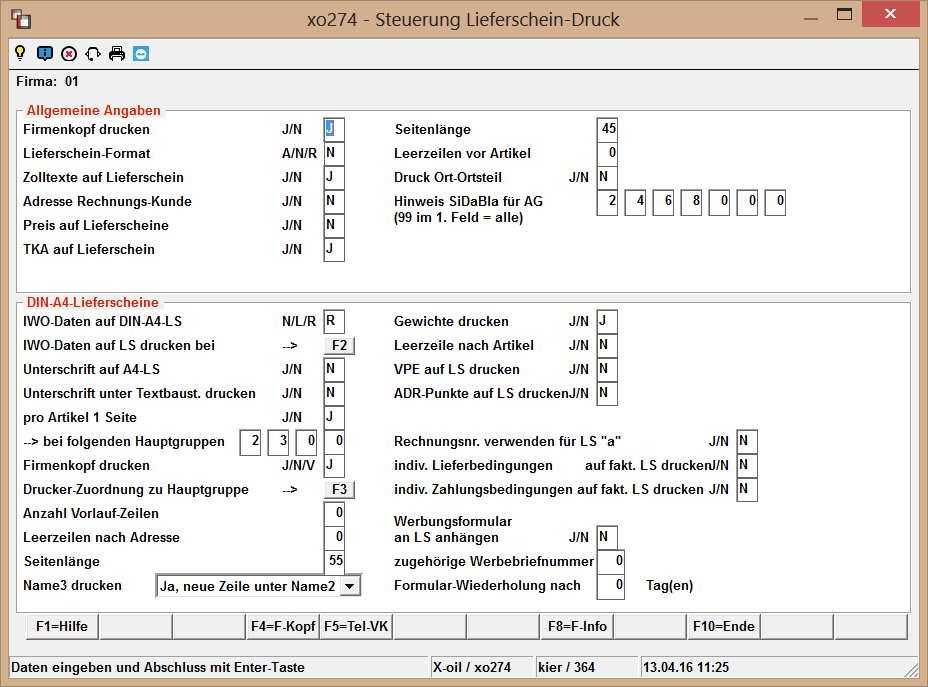 Anwendertagung 2016
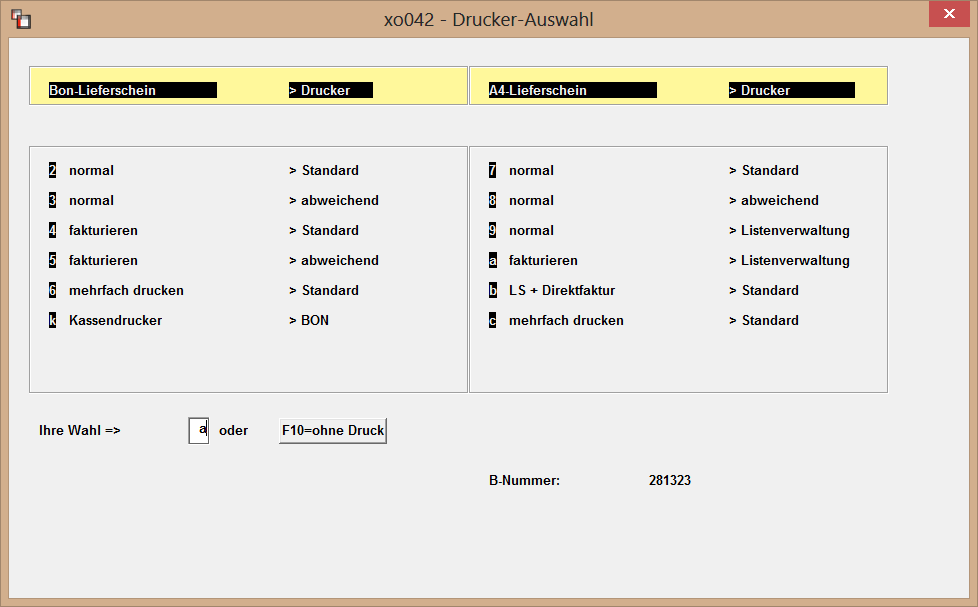 Anwendertagung 2016
X-oil nimmt nun aus dem Standard Rechnungsnummernkreis die nächste freie Rechnungsnummer für den fakturierten Lieferschein.

Dadurch ist die Rechnungsnummer in der Fibu stets fortlaufend.
Anwendertagung 2016
Danke für Ihre Aufmerksamkeit